Become An Intelligent Investor
Fred Rockwell
Phone: 202-256-9707
E-mail: frockwell@tarsiercm.com
Today’s Class
Answering Questions From Last Week
How to Value a Business High Level
Understanding Industry Multiples
Assessing Management
Investing Advice
Investing Advice Psychological
Bringing It All Together
Warren Buffet’s Plan For His Wife
My widow will not be an expert on stocks. And I want to be sure she gets a decent result. She isn’t going to get a sensational result, you know? And since all my Berkshire shares are going to philanthropy, the question becomes what does she do with the cash that’s left to her? Part of it goes outright, part of it goes to a trustee. But I’ve told the trustee to put 90% of it in an S&P 500 index fund and 10% in short-term governments. And the reason for the 10% in short-term governments is that if there’s a terrible period in the market and she’s withdrawing 3% or 4% a year you take it out of that instead of selling stocks at the wrong time. She’ll do fine with that. And anybody will do fine with that.  Example
My Recommendation
Index Funds 
5-8 Equity Positions

http://www.businessinsider.com/dollar-cost-averaging-into-a-stock-crash-2014-2

Old Rule of Thumb: 110 – Age = % of Money in Stock       (If You Choose To Buy Bonds)

Over 20 years earnings, dividends, and stock prices superimpose
Valuation
Liquidation Value
Discounted Cash-Flow Value
Precedent Transactions
Peer Comparisons
Valuation Using Multiples
Industry Multiples: http://valuationacademy.com/industry-specific-multiples/
Assessing Management
Are They Good Operators
Are They Good Capital Allocators
Are They Trustworthy and Shareholder Friendly
Investing Tips
Know what you own
Take a long-term view
Don’t get too attached
Think Like an Owner of the Business
Are The Products Good
Are Costs Coming Down
Are You Getting a Good Return
Investing Tips Psychological
When Are You Most At Risk of Poor Decisions
Stocks Might be The Only Thing That Most People Want Less of When The Price Drops
Be Humble When You Are Wrong
Be Patient 
There is no Security in Numbers
If The Price Goes Down and You Don’t Know Why –    Don’t Sell
Investor Checklist
Do I Understand The Company?
Is It a Good Business? – Porter’s 5 Forces
What Are The Industry Dynamics? – Tailwinds, Trends
Are You Confident In Management? 
Is It Selling at a Bargain Price? – Compare To Peers

Icing on The Cake – Do You Have an Edge?
Porter’s 5 Forces
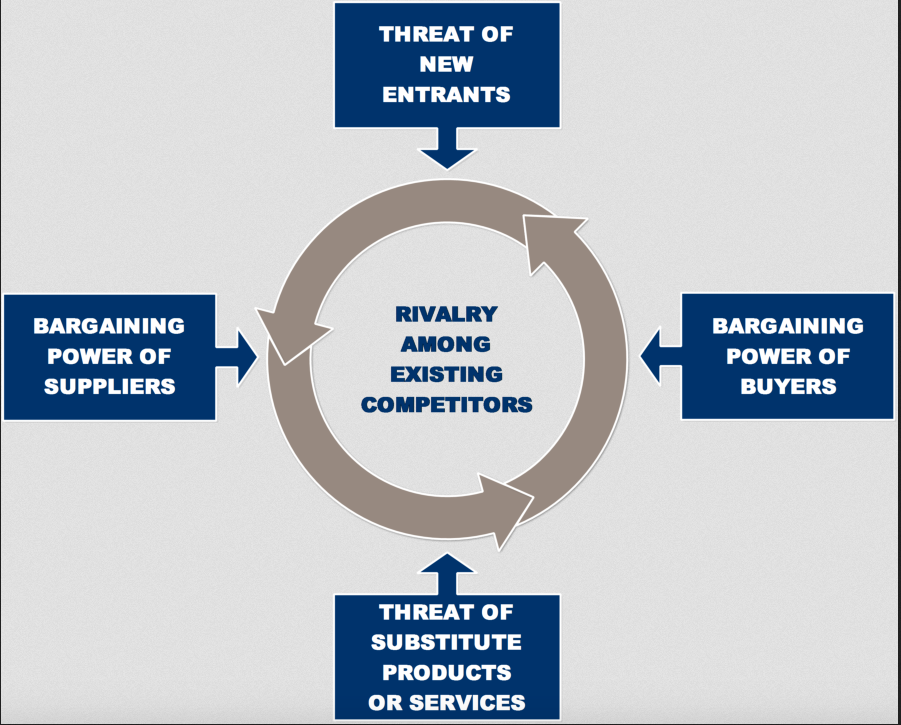 Find An Edge
Informational
Analytical
Behavioral
Two Success Stories
Fireman in Massachusetts - Tambrands
The Widow – Low P/E Stable Businesses
Q&A
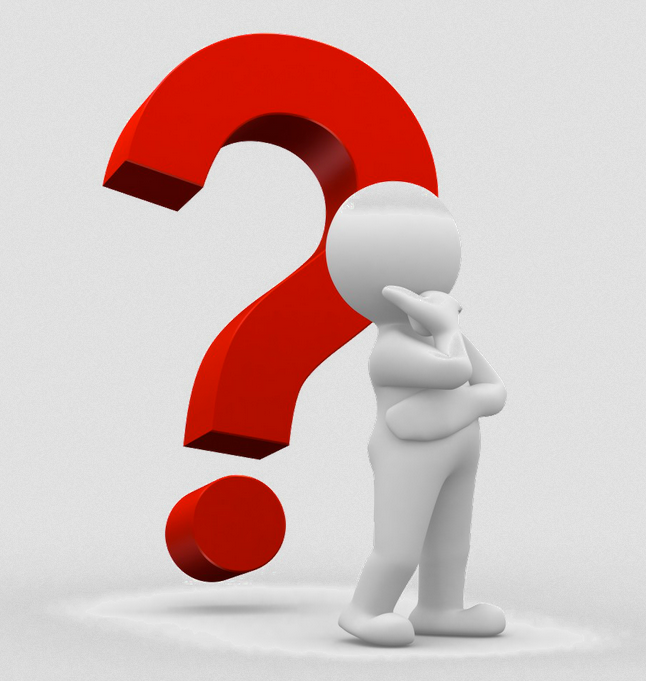 Links
http://money.cnn.com/2015/02/19/investing/investing-women-men/
http://www.businessinsider.com/dollar-cost-averaging-into-a-stock-crash-2014-2